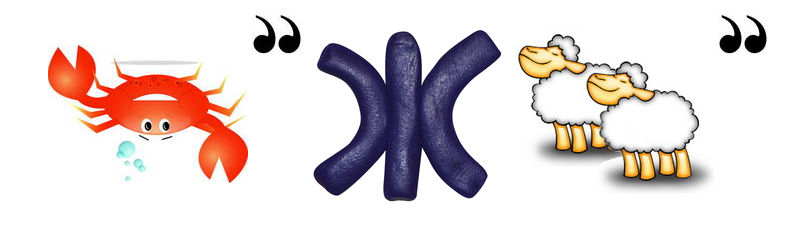 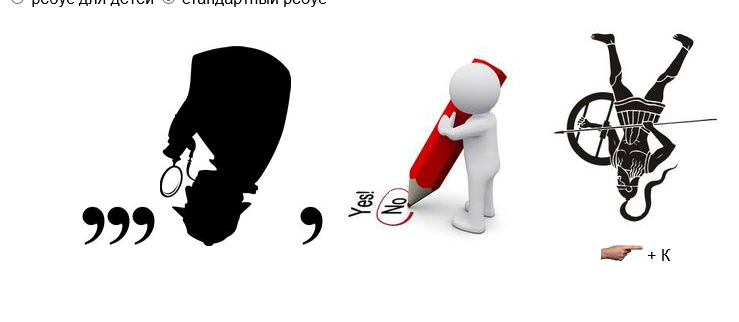 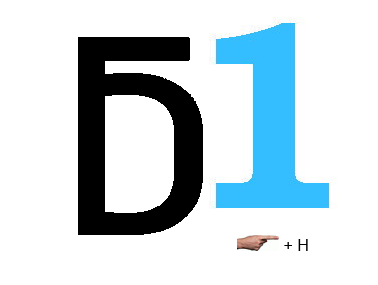 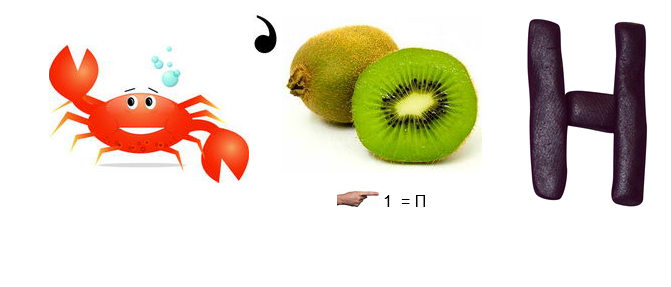 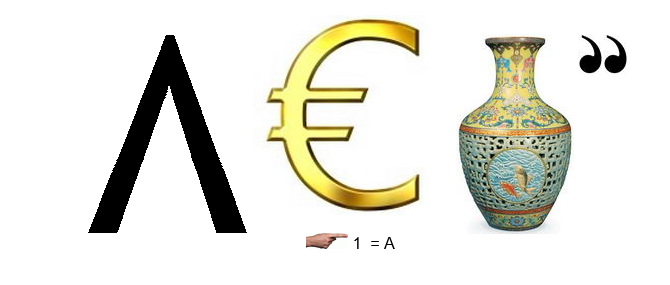 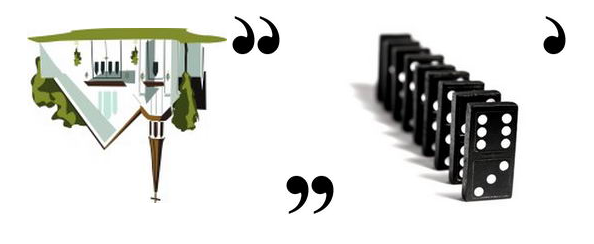 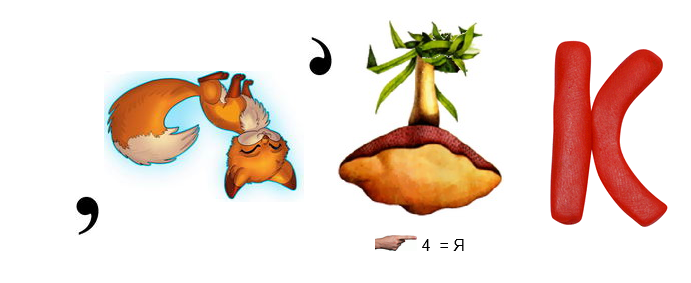 Ответы
1. Бажов
2. Решетников
3. Бондин
4. Крапивин
5. Лаврова
6. Мамин-Сибиряк